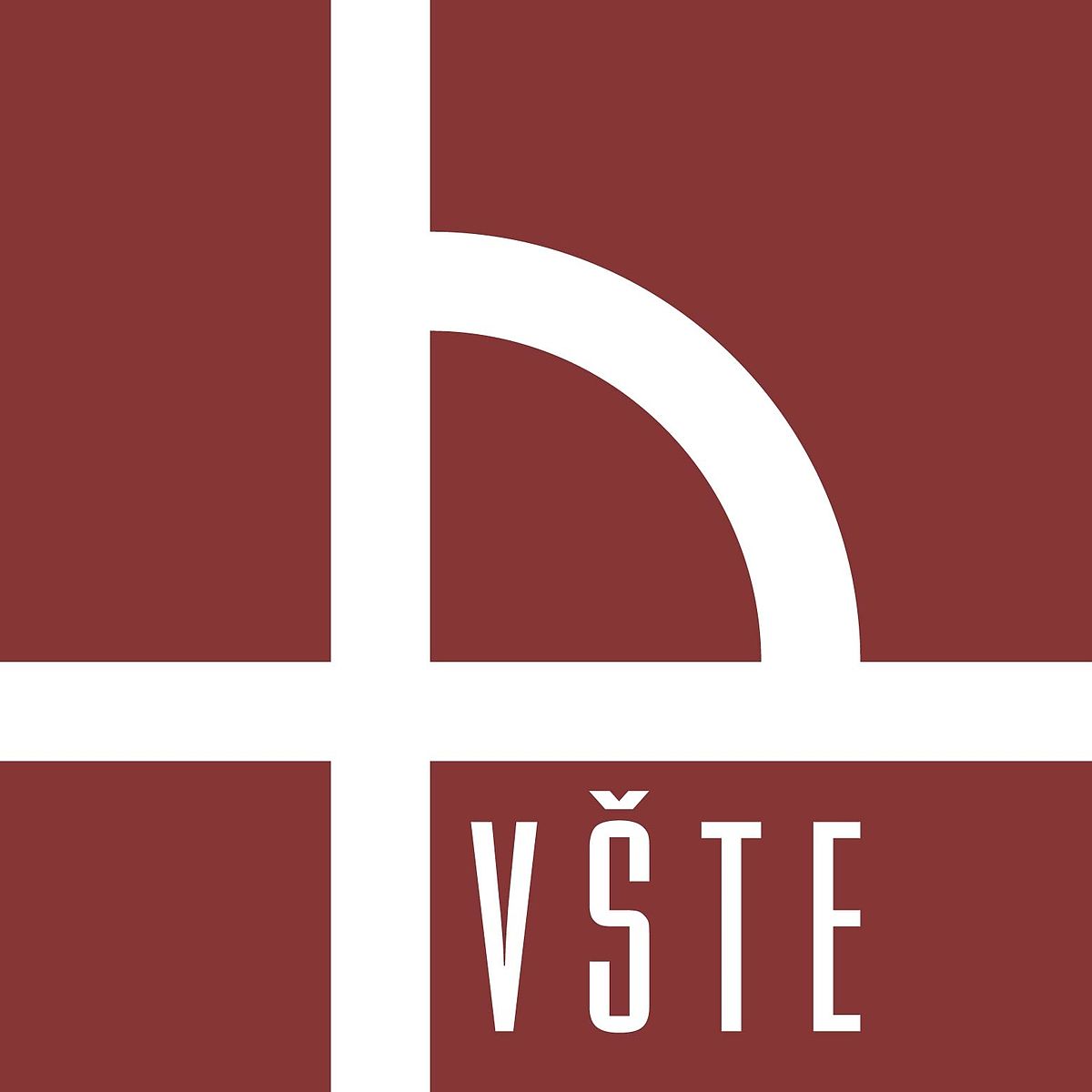 Optimalizace a návrh dopravních vazeb včetně realizace dálkových relací v dopravním uzlu Klatovy
Autor diplomové práce:	Bc. Filip Jakubec
Vedoucí diplomové práce:	Ing. Jiří Čejka, Ph.D.
Oponent diplomové práce:	Ing. Vladislav Zitrický, Ph.D.	České Budějovice, červen 2020
Motivace a důvody k řešení problému
Klatovsko – absence přeshraničního spojení
Zájem o danou problematiku
Využití znalostí ze studia v praktické podobě
Cíl práce
Cílem práce je zhodnocení současného stavu a jeho optimalizace. Bude navržen nový dopravní model uzlu Klatovy s přihlédnutím k dálkovým trasám. Práce bude realizována na modelu železniční dopravy.
Použité metody
Sběr a analýza dat (získání informací z odborné literatury, podrobná analýza jízdních řádů)
Komparace
Bodovací metoda stanovení vah kritérií
Vícekriteriální metoda rozhodování TOPSIS
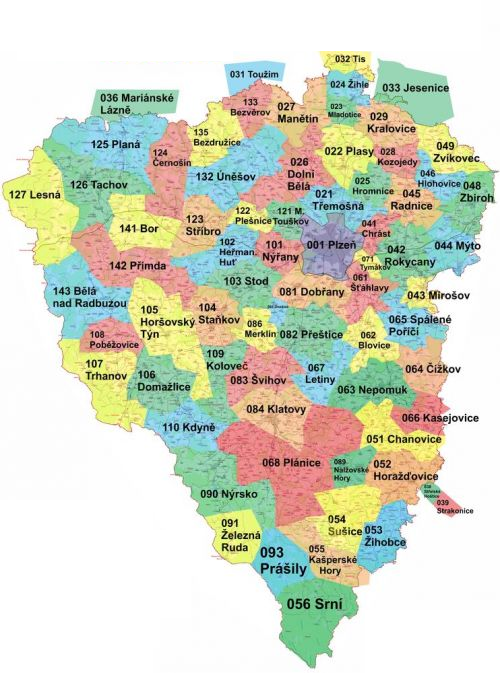 Analýza současného stavu dopravy
Klatovy
IDPK – Integrovaná doprava Plzeňského kraje
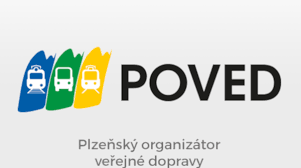 Analýza současného stavu dopravy
Autobusová doprava v regionu
MHD Klatovy
Železniční doprava – stanice Klatovy
Tratě: 170, 183, 185
Návrh nového spojení
Absence přímého přeshraničního spojení na Klatovsku
Analýza současných spojení: Plzeň – Klatovy – Plattling
Návrh nového dálkového spojení
Výpočet jízdní doby nového spoje
Celková doba jízdy: 2h 21min (163 km)
Návrh nového spojení
Porovnání variant
Stanovení vah kritérií (metoda pořadí)
Použití metody TOPSIS
Návrh nového spojení
Návrh nového jízdního řádu
Dopravní model trati 170stanice Klatovy
Dopravní model trati 183Stanice Klatovy
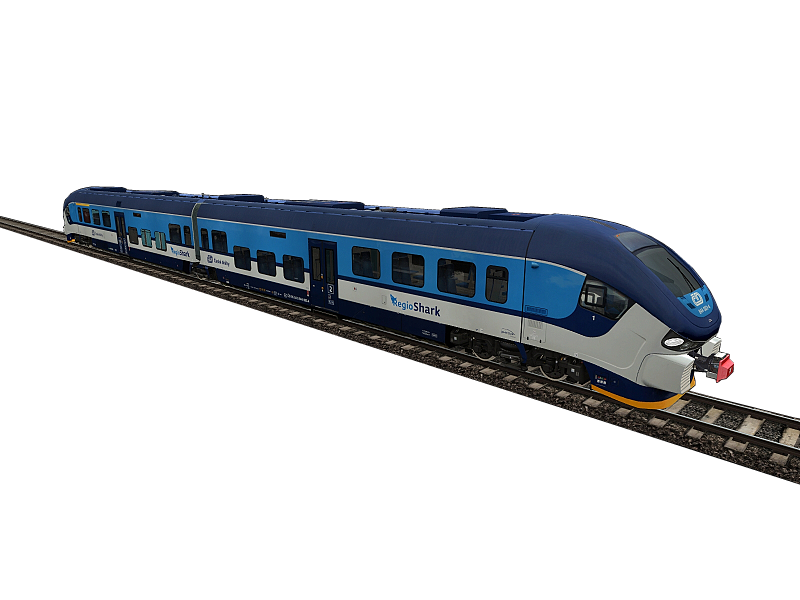 Návrh nového spojení
Kalkulace jízdného a nákladů
Výběr železničního vozu
Další možné návrhy
Celkové náklady
21 190 * 4 * 365 = 30 937 400 Kč
Dotazy vedoucího práce a oponenta
Vedoucí práce:
Jakým způsobem byste v rámci jednotného tarifu IDS Plzeňského kraje realizoval tarif na mezinárodních linkách ? 

Oponent práce:
Ako sa stanovujú jazdné doby v železničnej doprave? 
Aký je potenciál využitia Vašich návrhoch v praxi?
Děkuji za pozornost